الذكاءات المتعددةH. Gardner
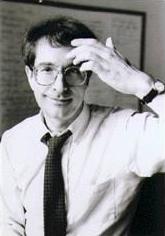 تعريف الذكاء حسب جاردنر
عرف جاردنر(Gardner, 1983) الذكاء بأنه القدرة على حل المشكلات، وإبداع نتاجات ذات  قيمة في مجال أو أكثر في المجالات الثقافية، التي تحظى بتقدير واهتمام في البيئة الاجتماعية للفرد، ويعتقد أن الذكاء يجب ألا يحدد بعدد محدود من القدرات
أسس نظرية "جاردنر" الذكاءات المتعددة
مفهوم الذكاءات المتعددة
مقاربة تقوم على تصور تعددي للذكاء، وبالتالي تختلف عن المقاربة التقليدية القائمة على المعامل العقلي (QI)، فالأمر يتعلق بتصور يأخذ مختلف أشكال نشاط الإنسان بعين الاعتبار، ويستند هذا النموذج الجديد للذكاء على الاكتشافات العلمية الحديثة في مجال علوم الذهن وعلم الأعصاب Neurosciences.
ويعتبرGardner  الذكاء كمجموعة مهارات تمكن الفرد من حل المشكلات التي تصادفه في الحياة، بحيث يجعل منه طريقة فنّية في العمل والسلوك اليومي. ويستدل Gardner على ذلك بالأدوار التي ينجزها الأفراد في سياق ثقافتهم حيث تكون نتاج مزيج من الذكاءات في معظم الأحيان.
الذكاءاللغوي  Linguistique
تعريفه
مهارات مرتبطة بإنتاج خطاب، وبوظائف واستعمال اللغة
مؤشراته
يقرأ كثيرا، يراجع القواميس، يتعلم لغات جديدة، يحل الكلمات المتقاطعة
مخارجه المهنية
مترجم، صحفي، قاضي، محامي
الذكاء الموسيقي
مهارات ضرورية لإنجاز مهمات ذات طابع موسيقي: تأليف، تنفيذ، استماع وتمييز
مؤشراته
يرتل القران، يلحن الشعر، يقلد الإيقاعات، يحلل الطبقات الصوتية
مخارجه المهنية
أخصائي مؤثرات صوتية، مهندس صوت، مرتل، منشد..
مهارات منطقية، رياضية وعلمية
مؤشراته
يربط بين الأحداث والنتائج، يلعب الألغاز الحسابية والمنطقية، يؤدي العمليات الحسابية في عقله، يكتشف كيفية عمل الأجهزة من حوله
مخارجه المهنية
محاسب، مصرفي، مبرمج، محلل مالي
الذكاء الرياضي
تعريفه
مهارات منطقية، رياضية وعلمية
مؤشراته
يربط بين الأحداث والنتائج، يلعب الألغاز الحسابية والمنطقية، يؤدي العمليات الحسابية في عقله، يكتشف كيفية عمل الأجهزة من حوله
آفاقه المهنية
محاسب، مصرفي، مبرمج، محلل مالي
الذكاء الفضائي المكاني
تعريفه
إدراك دقيق للأشكال، إمكانية إعادة إنتاج الشكل أو تعديله دون دعامة مجسدة
مؤشراته
يرسم خرائط، يشاهد الأفلام، يرسم أفكاره بشكل صور، يحب الألعاب الإلكترونية يمارس التصوير الفوتوغرافي
مخرجاته المهنية
مصمم ديكور، مهندس معماري، مخترع، رسّام وفنّان
الذكاء الحركي
تعريفه
مهارات جسمية أو يدوية: تحكم وتناغم في حركات الجسم
مؤشراته
يصلح الأدوات بيديه، يحب أن يتحرك عندما يفكر، يتعلّم مهارات حركية جديدة، يمارس الأعمال اليدوية الفنّية
مخارجه المهنية
طبيب أسنان – رياضي
الشخصي الذاتي
تعريفه
القدرة على الاستبطان، على التحليل أو التقويم الذاتي، على تصور الذات بصورة دقيقة ووفية واستخدامها بفعالية
مؤشراته
يكتب مذكراته، يخطط للمستقبل، يضع أهدافه مكتوبة، يتحدّث مع الآخرين أكثر حول مشاعرهم
باحث علمي
الذكاء الشخصي-الاجتماعي
تعريفه
مهارات في العلاقات الشخصية الاجتماعية: حساسية للأمزجة، وللدوافع
مؤشراته
يحب الأعمال الجماعية، يحب تنظيم الفعاليات، يكون صداقات بسهولة، سياسي
آفاقه المهنية
مشرف اجتماعي، مدرس
الذكاء الطبيعي
تعريفه
مهارات التعرّف على الأنواع المختلفة من النباتات والحيوانات وتصنيفها
مؤشراته
يشرح الكائنات، يخيّم في الخارج، يشاهد الوثائقيات، يبحث كثيرا في الأحياء
مخارجه المهنية
طبيب بيطري، باحث علوم بيولوجيا، صيدلي مدرب حيوانات
الذكاء الوجودي
تعريفه
القدرة على التفكير في المسائل الأساسية للوجود الإنساني.
مؤشراته
يفكر في الحياة والموت، يفكر بطريقة تجريدية، يفكر فيما وراء الطبيعة أو ما بعد الموت
آفاقه المهنية
مدرس فلسفة، رجل دين متصوّف
ما هي الأفكار التي تقوم عليها هندسة وتصميم مناهج وفق نظرية الذكاءات المتعددة؟
مكانة الذكاءات المتعددة في الوثائق الرسمية للمنظومة
قراءة في القانون التوجيهي للتربية الوطنية:
" لا نكتفي بنفس التربية للجميع بل يجب أن نتطلع إلى أحسن تربية لكل واحد"   (ق ت ت و : 35).
" - تنمية قدرات التلاميذ الذهنية والنفسية والبدنية وكذا قدرات التواصل لديهم واستعمال مختلف أشكال التعبير، اللغوية منها والفنية والرمزية والجسمية ":9
منح جميع التلاميذ إمكانية ممارسة النشاطات الرياضية والثقافية والفنّية والترفيهية، والمشاركة في الحياة المدرسة والجماعية.
ممارسة الذكاءات المتعددة من خلال مشروع تعليمي
مشروع ركن المطبخ
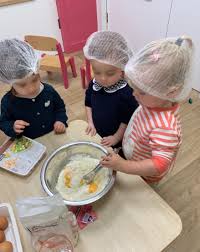 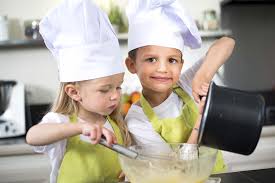 بطاقة تفعيل ركن المطبخ في تنمية الذكاءات المتعددة:
 الحصة الأولى
الهدف: أن يستثمر الطفل ركن المطبخ وبكل مكوناته في تنمية ذكاءاته الثمانية
بطاقة تفعيل ركن المطبخ في تنمية الذكاءات المتعددة: الحصة الثانية
الذكاء الطبيعي
القدرة على الوعي بالمحيط الطبيعي؛ التعرّف وتصنيف وتحديد الأشكال والهياكل في الطبيعة
فرز الثمار والخضروات، تصنيفها حسب خاصية مختارة: خضر- فواكه، لون، ذوق.....
بطاقة تفعيل ركن المطبخ في تنمية الذكاءات المتعددة: الحصة الثالثة
الذكاء الموسيقي الإيقاعي: 
القدرة على تذوق الموسيقى وإنتاجها (الأصوات- الحركات) 
تفعيل الذكاء
تعلّم مقاطع شعرية أو غنائية ذات علاقة بالمطبخ
بطاقة تفعيل ركن المطبخ في تنمية الذكاءات المتعددة: الحصة الرابعة
الذكاء الجسمي الحركي
القدرة على السيطرة على الحركات الجسمية والتعامل مع الأشياء ببراعة
اختيار العدة حسب الأفعال: اخلط، دوّر، اقفز، قطّع، اغسل، افرك، لف، اسحق، قشر، لإنجاز وصفة حقيقية.
بطاقة تفعيل ركن المطبخ في تنمية الذكاءات المتعددة: الحصة الخامسة
الذكاء البصري المكاني
القدرة على إدراك العالم البصري المكاني
ترتيب المعدات حسب التعليمات الشفهية، أو حسب مخطط مكتوب، وضع غطاء الطاولة حسب الاتفاقية الموضوعة أو وفقا لرسم بياني.
بطاقة تفعيل ركن المطبخ في تنمية الذكاءات المتعددة: الحصة السادسة
الذكاء الرياضي المنطقي
القدرة على استخدام الأعداد بفعالية
كيفية تفعيل ركن المطبخ
تجهيز الطاولة ل6 أطفال، توزيع .... على ....، ترتيب، تصنيف، فرز أدوات؛ التمييز بين أشكال الخضر والفواكه والبقوليات... وبين الأواني والتركيز على الحجم، القياس  على العد
بطاقة تفعيل ركن المطبخ في تنمية الذكاءات المتعددة: الحصة السابعة
الذكاء الشخصي الذاتي
القدرة على التأمل الذاتي والوعي بالحالة الانفعالية الداخلية وفهم المشاعر، فهم نقاط القوة والضعف الذاتية
كيفية تفعيل ركن المطبخ
إبداء رأي حول استقبال الضيوف في المطعم، الأكلات المقدمة...